L.181/89 per il rilancio delle attività imprenditoriali nelle Aree della Città di Brindisi

Dettaglio domande trasmesse

A cura di 
Incentivi e Innovazione – Area Grandi Investimenti e Sviluppo Imprese

Dati al 29 luglio 2019
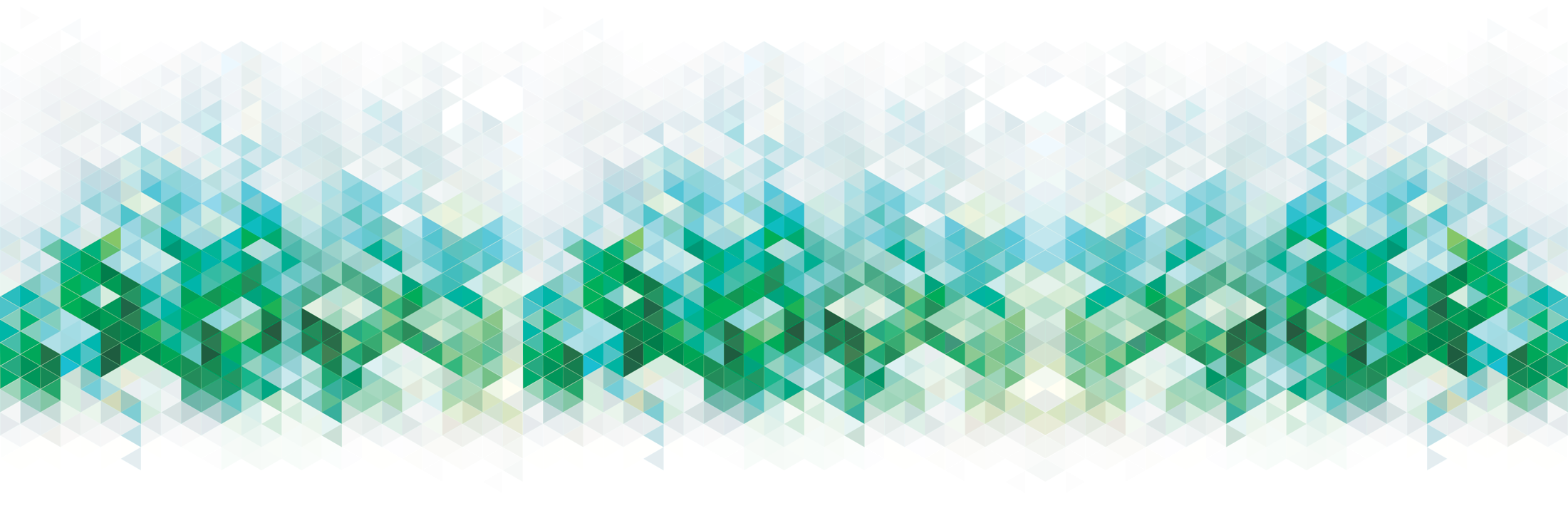 1
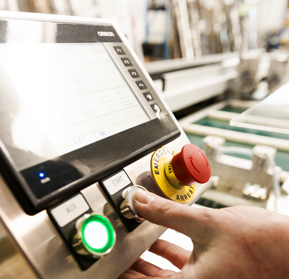 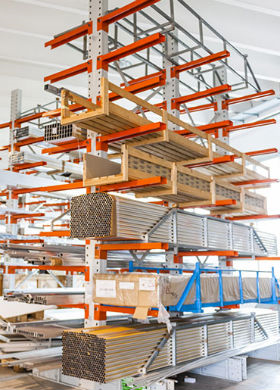 Città di Brindisi
Il Progetto di rilancio delle attività imprenditoriali nelle Aree della Città di Brindisi
Quadro Normativo
Legge 181/89 - Decreto del Ministero dello sviluppo economico 9 giugno 2015
Circolare 6 agosto 2015, n. 59282
Avviso Pubblico: 
Circolare 25 gennaio 2019, n. 24019  Comune di Brindisi 
	Dotazione finanziaria: € 10.300.000,00
2
Città di Brindisi
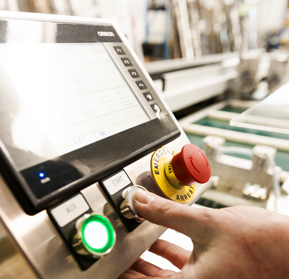 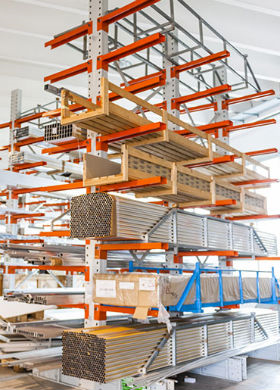 Città di Brindisi
Domande trasmesse: dati di sintesi
Domande trasmesse
5
Agevolazioni richieste
€ 39.462.312,50
Programmi di investimento
€ 74.470.750,00
Nuova occupazione
75,70
3
Soggetti proponenti (in ordine di protocollo)
4